Astrochemistry towards Seeds of Life
Masatoshi Ohishi (NAOJ)
	collaborators: T. Suzuki , M. Saito, T. Hirota, 
                          H. Nomura, H. Minamoto and N. Kaifu

　　　　　masatoshi.ohishi@nao.ac.jp
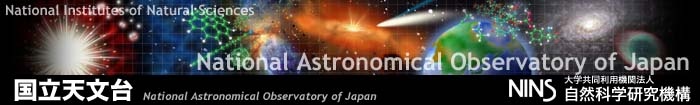 Elemental Abundance (Si=1)
2
H, C, N, O are the top 4
elements in the Universe
We (life) were born by 
utilizing abundant elements 
in the Universe
September 10, 2019
The Periodic Table Through Space and Time
3
Complex Organic Molecules in Star Forming Regions
H2CO
CH3OH
C2H5OH
CH3COOH
HCOOCH3
(CH3)2O
(CH3)2CO
CH2OHCHO
CH2NH
CH3NH2
CH2NH2CN
~ 100 COMs
September 10, 2019
The Periodic Table Through Space and Time
4
CH3OH on Small Solar Bodies
H2O-CH3OH ice
n4, n5, n9, n10
CH3OH absorption on Trans-Neptunian Objects (TNO) 
Primordial material when the object was formed
F. Merlin et al., A&Ap, 544, A20 (2012)
Secure Detection of Glycine in Comet 67P
Altwegg et al., Sci. Adv., 2, e1600285 (2016)
Formation of Organic Material
From Ehrenfreund et al. (2002), Table 6
Stars, Planets, and Life
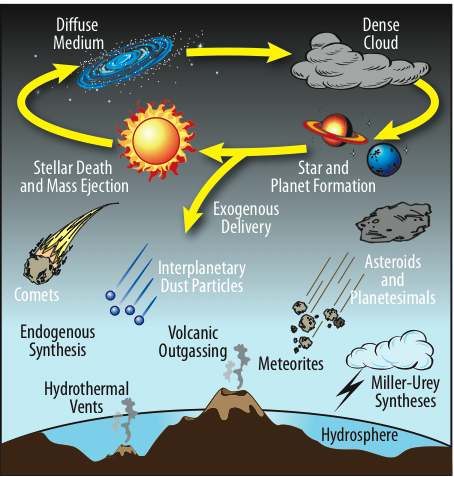 x1000 more
organic material
Observations 
& Simulations
Lab Analysis
Simulations
[Speaker Notes: Where did ingredients of life originate?  Planetary system formation; some material survived and was incorporated into small bodies, eventually delivered to planetary surfaces.   Observations/simulations tell us about what might have been present initially.]
Prebiotic Species in Space
Sugars
Glycolaldehyde
Amino acids
Glycine, Alanine (trials only)
Amonoacetonitrile
Nucleic acids
No searches
Trials for their building blockspyrimidine, imidazole, pyrrole,,,
Green Bank Telescope, WV, USA
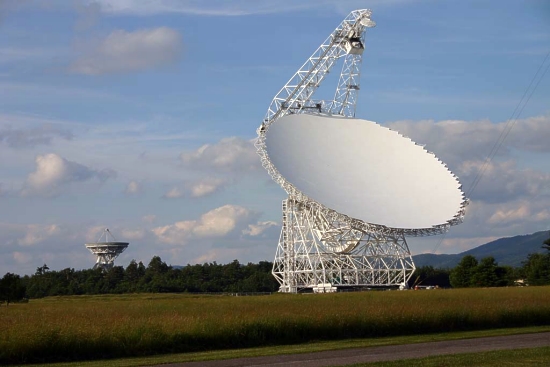 September 10, 2019
The Periodic Table Through Space and Time
10
Glycolaldehyde by GBT
(H2CO)2

Four transitions

High S/N

LSR velocities are consistent

(Hollis et al. (2004), ApJ, 613, L45)
September 10, 2019
The Periodic Table Through Space and Time
11
ALMA (Atacama Large Millimeter/submillimeter Array)
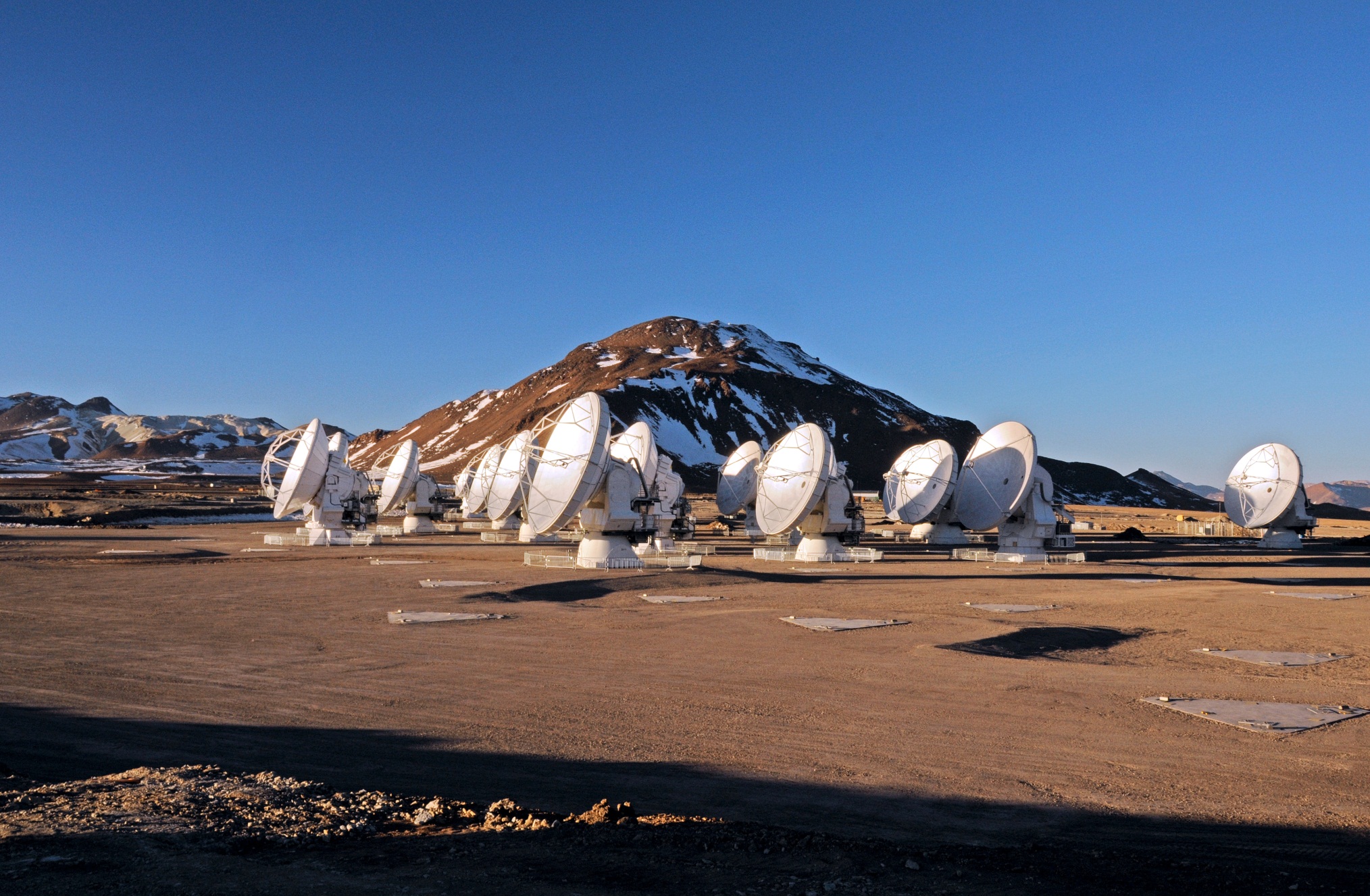 Int. Collaboration – Japan/N.A/Europe　
30~950 GHz, max. resolution ～0.1 sec for line obs.
© ALMA	(ESO/NAOJ/NRAO)
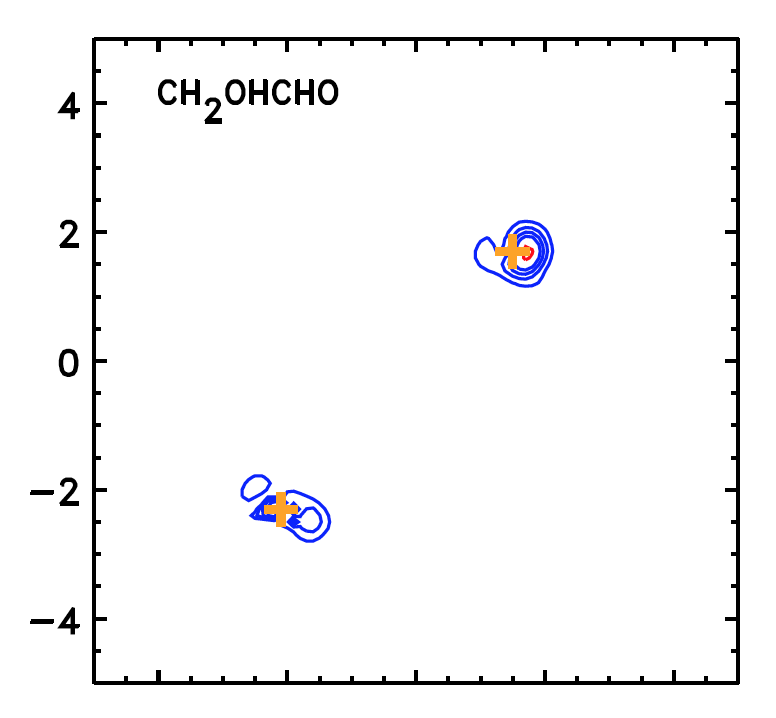 ALMA: Glycolaldehyde at a Sun-like protostar
(Jørgensen et al. 2012)
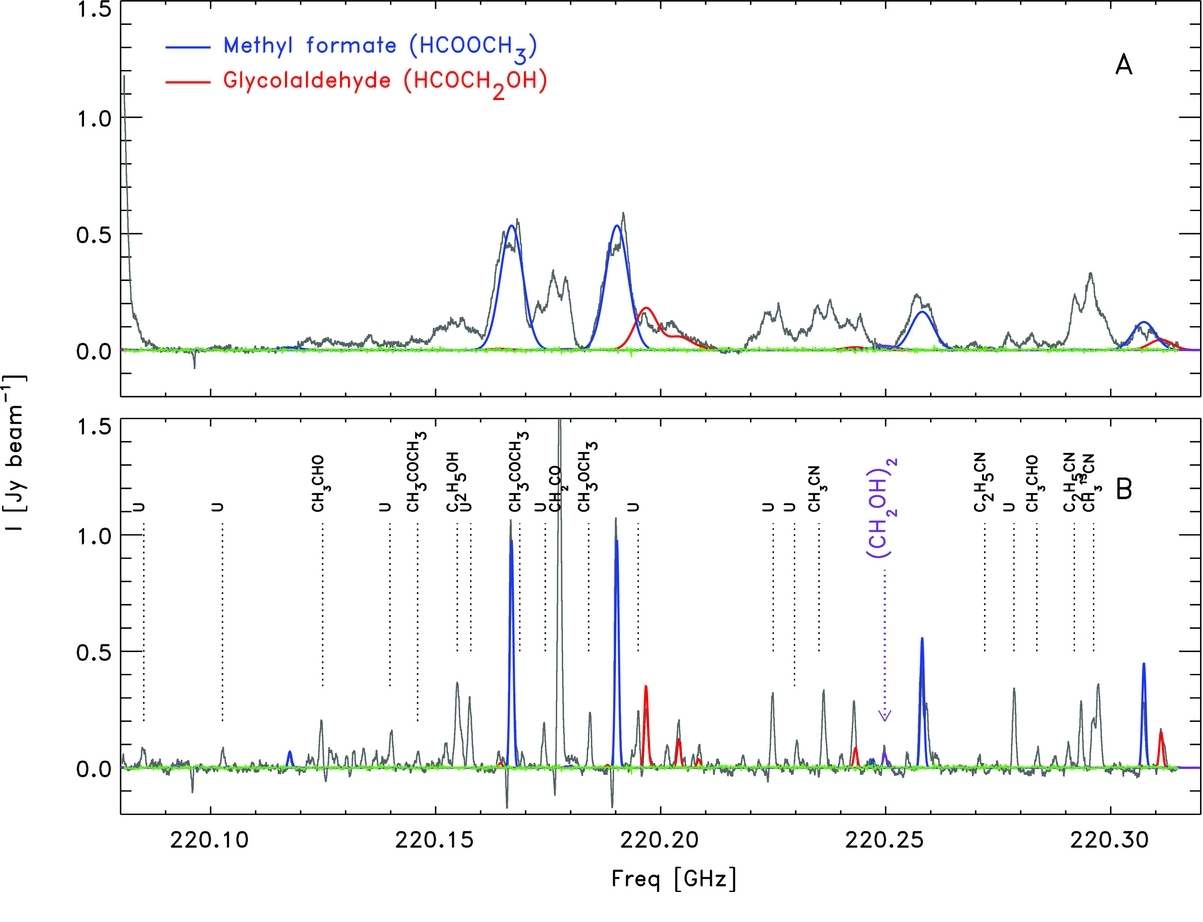 September 10, 2019
13
ALMA: Glycolaldehyde at a high-mass star 
forming region, NGC6334I (McGuire et al. 2018)
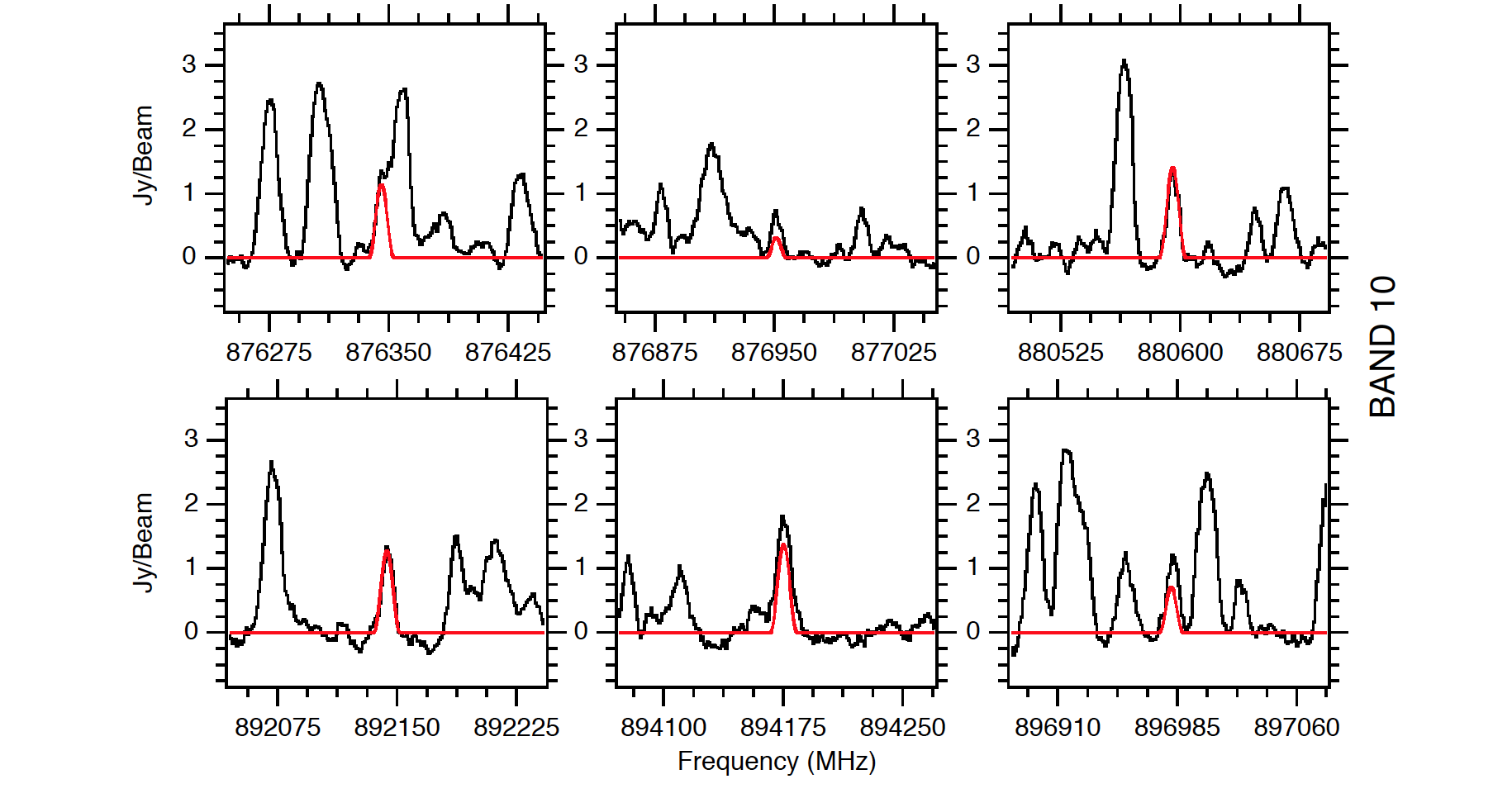 Glycolaldehyde is widespread in our Galaxy.
September 10, 2019
The Periodic Table Through Space and Time
14
Prebiotic Species in Space
Sugars
Glycolaldehyde
Amino acids
Glycine, Alanine (trials only)
Amonoacetonitrile
Nucleic acids
No searches
Trials for their building blockspyrimidine, imidazole, pyrrole,,,
History of Glycine Search
Brown et al. (1979)
Combes et al. (1996)
Ceccarelli et al. (2000)
Hollis et al. (2003a,b)
Kuan et al. (2003)　claimed first detection
disputed by Snyder et al. (2005)
denied by Jones et al. (2007); Cunningham et al. (2007)
September 10, 2019
The Periodic Table Through Space and Time
16
precursors to amino acids
Are there amino acids in the interstellar molecular clouds ?
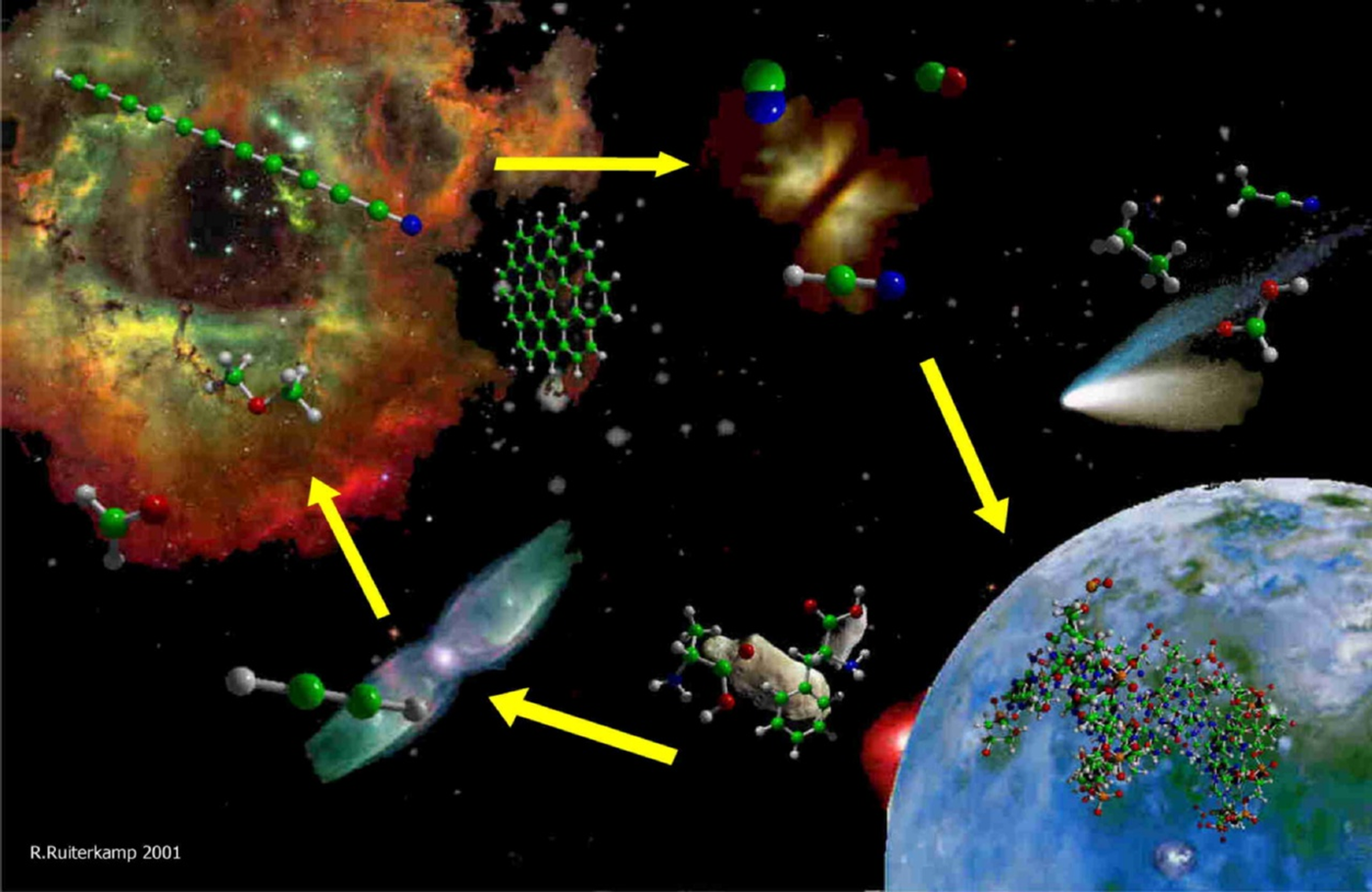 September 10, 2019
The Periodic Table Through Space and Time
17
Glycine Formation on Ice
Holtom et al. ApJ, 626, 940 (2005)
Reaction between CH3NH2 and CO2
CH3NH2 + CR  CH2NH2 / CH3NH + H
CO2 + H  HOCO
NH2CH2 + HOCO  NH2CH2COOH
CH3NH + HOCO  CH3NHCOOH
Confirmed on ice (lab.) and by quantum chemical calculations (gas phase !)
Kim & Kiser, ApJ, 729, 68 (2011)　observed CH3NH2  on ice with NH3/CH4 (lab)
Assumed Formation Paths in the Interstellar Matter
On ice with UV irradiation
Holtom et al. (2005)
Kim & Kaiser (2011)
Theule et al. (2011)
Belloche et al. (2008)
Rich in interstellar molecular clouds
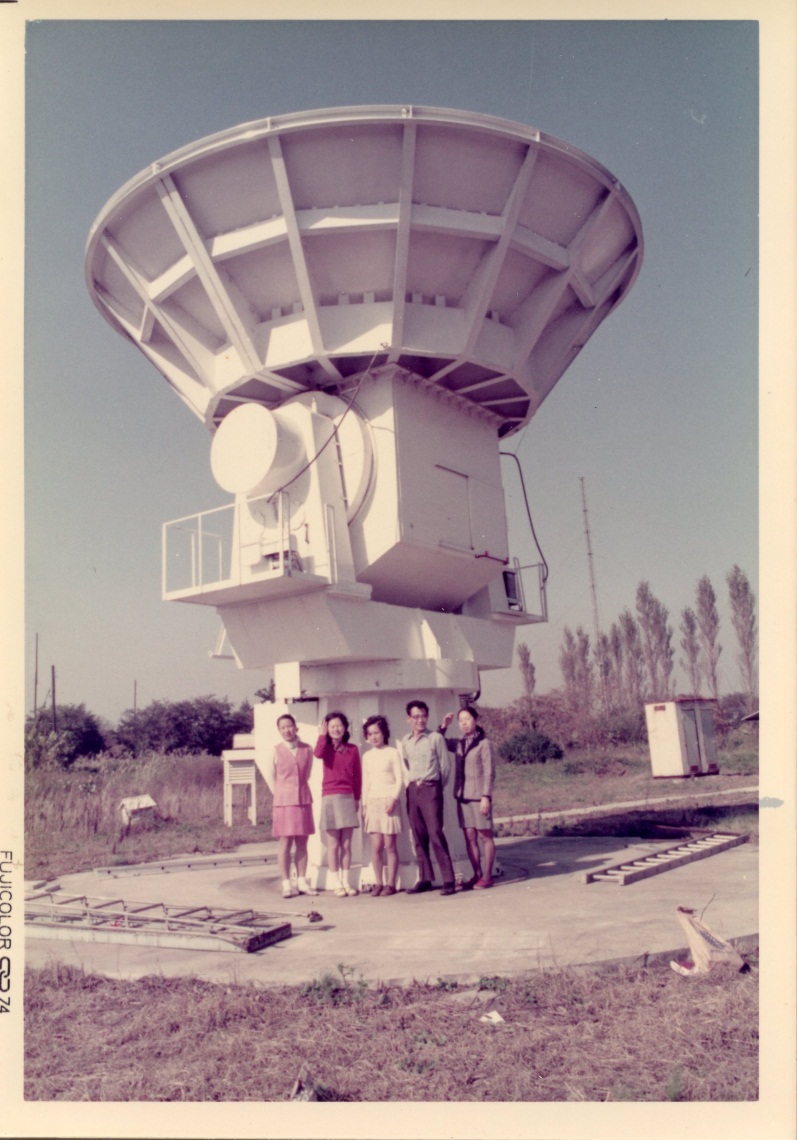 CH3NH2
Detected by Kaifu et al. (1974) towards only in Orion KL, SgrB2
Many lines observed in SgrB2, but no confirmation in Orion KL.
Only a few observations were conducted so far.
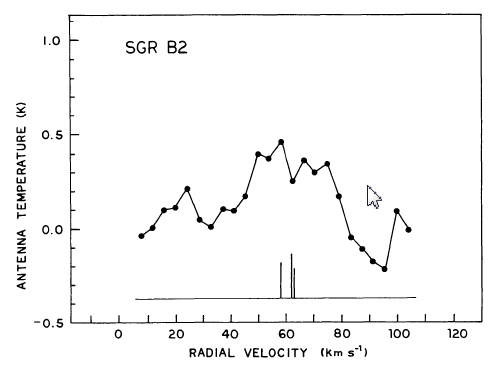 September 10, 2019
20
CH3NH2 in G10.47+0.03
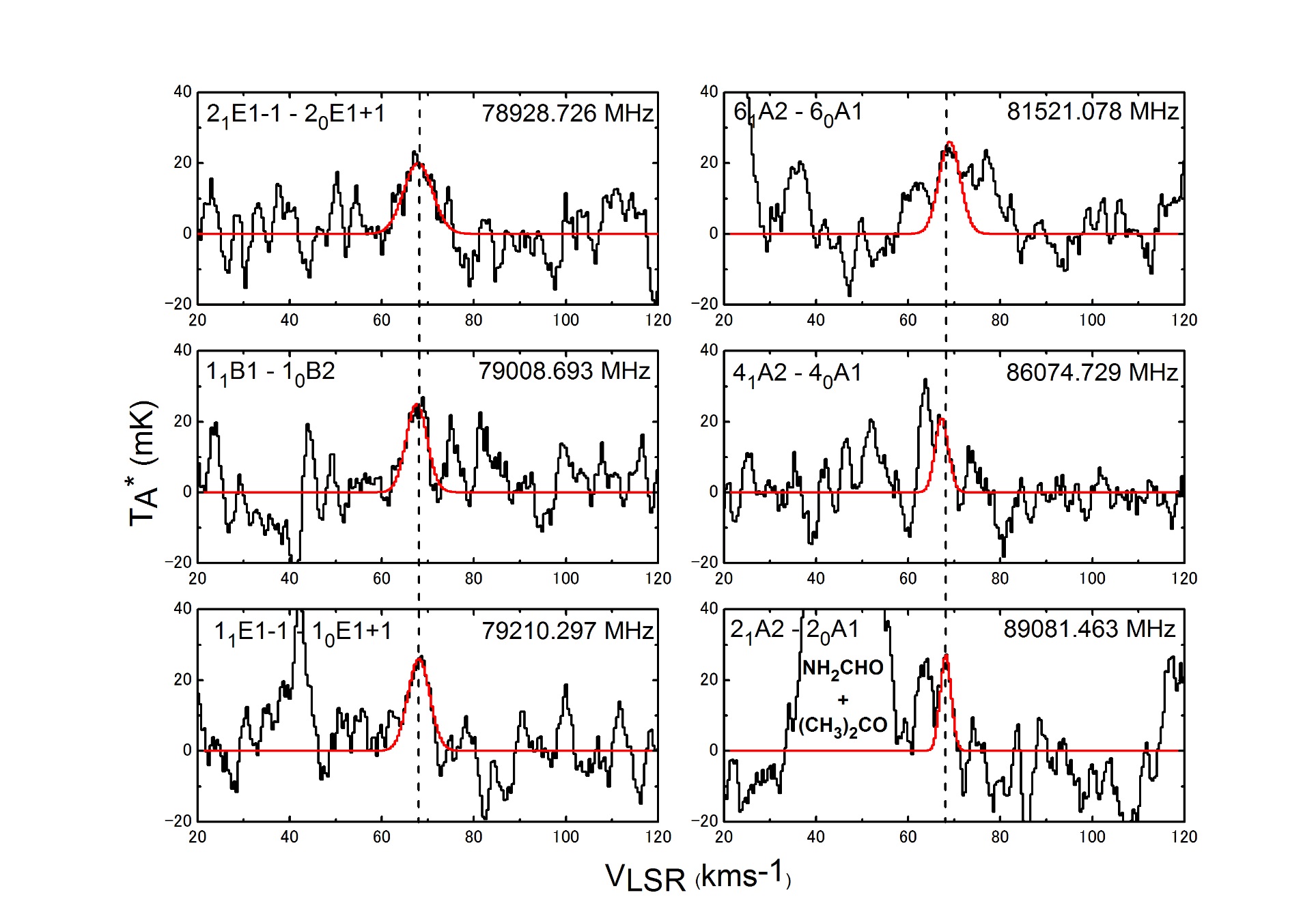 Ohishi et al., 2019
More New CH3NH2 Sources by ALMA
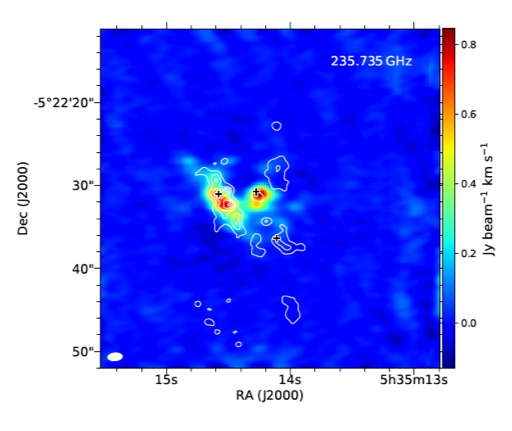 NGC6334I  (Bøgelund et al., 2019)
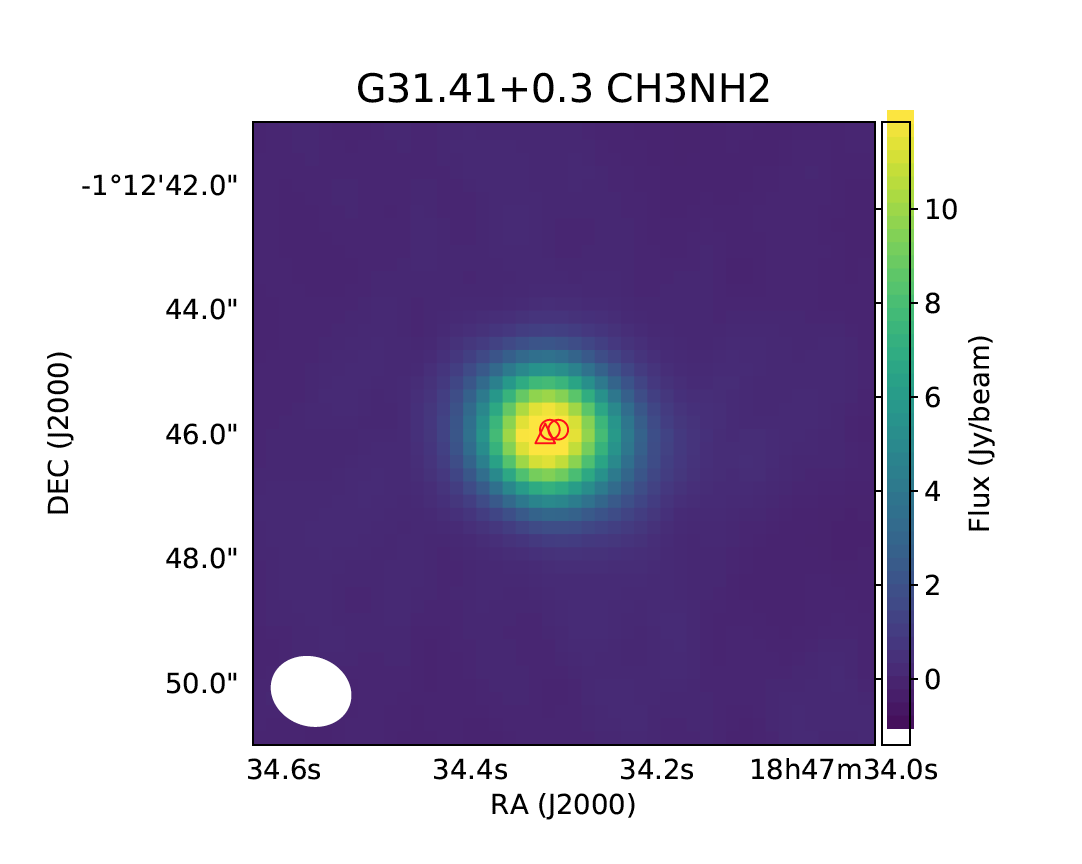 Confirmation in Orion KL

Minamoto et al., 
Master’s thesis 
(2019)

Consistent with
Pagani et al. 2017
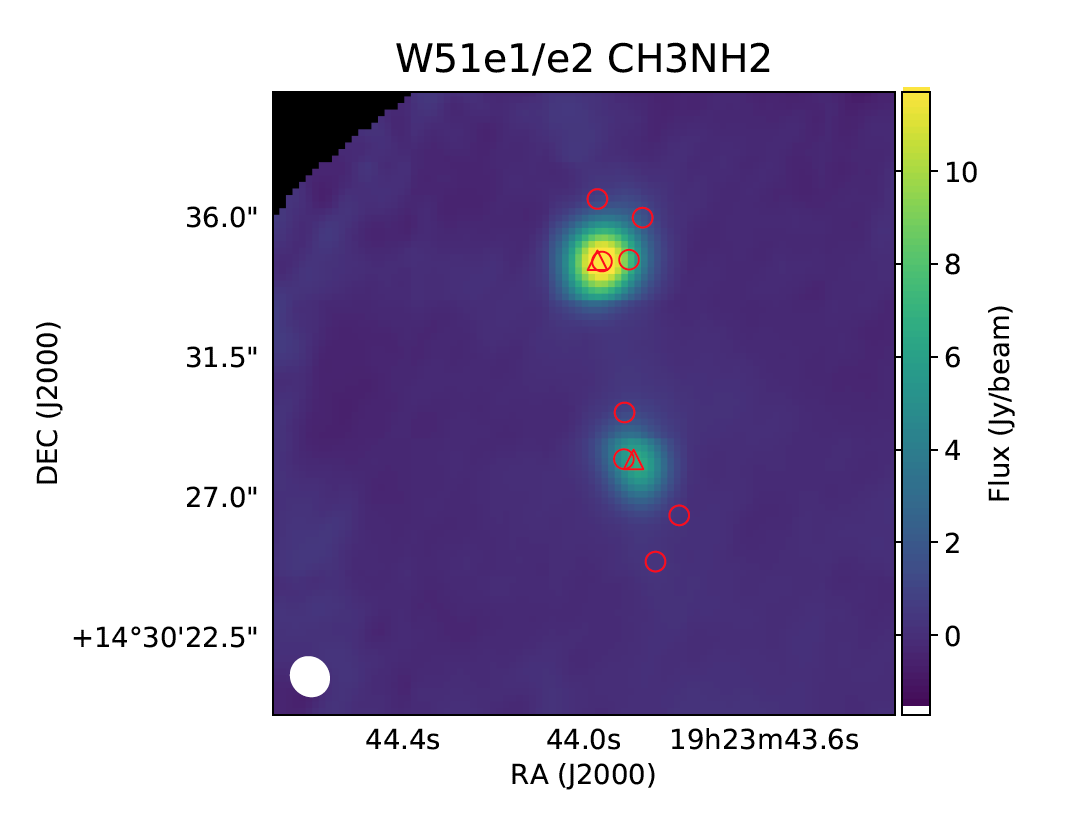 W51 e2 and e8, and G31.41+0.3 
(Suzuki et al., 2019, submitted to ApJ)
Current Summary of CH3NH2 observations (hot cores)
a (b) denotes a x 10b
September 10, 2019
The Periodic Table Through Space and Time
23
Simulation on Glycine Formation
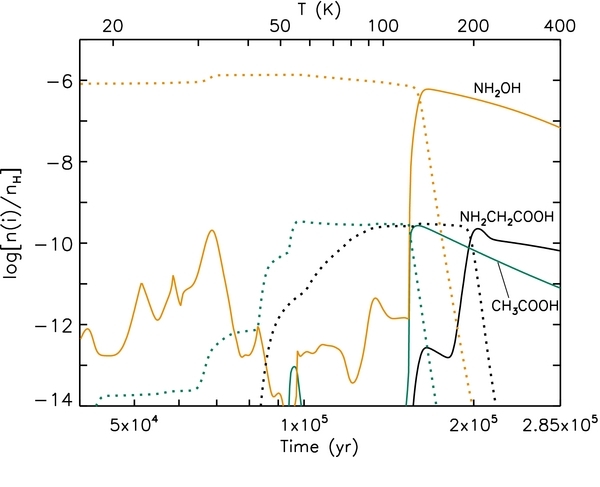 incorporates CH3NH2 + CO2 -> glycine
                                   formation
sublimation
From Figure 4 of Garrod 2013 ApJ 765 60
Prebiotic Species in Space
Sugars
Glycolaldehyde
Amino acids
Glycine, Alanine (trials only)
Amonoacetonitrile
Nucleic acids
No searches
Trials for their building blockspyrimidine, imidazole, pyrrole,,,
Detection of benzonitrile in TMC-1
T~10K !
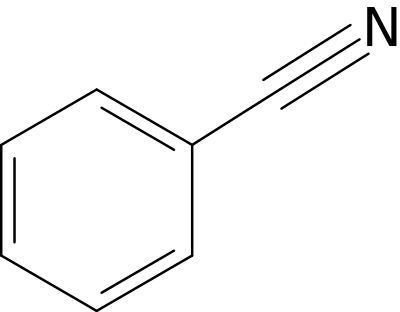 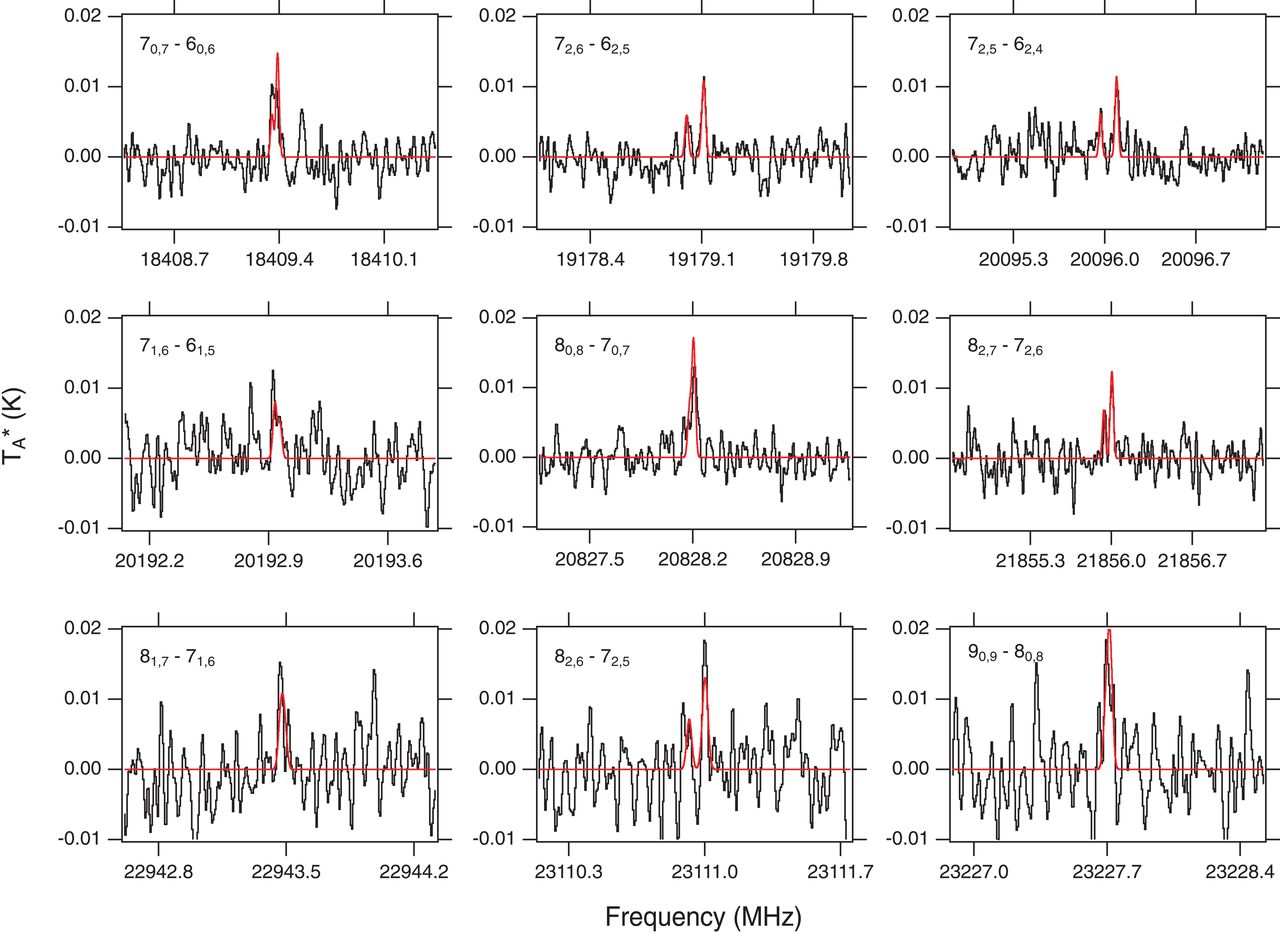 Brett A. McGuire et al. Science 2018;359:202-205
September 10, 2019
26
[Speaker Notes: Detected emission lines of benzonitrile in TMC-1. Observational spectra are shown in black smoothed to a resolution of 5.7 kHz (0.08 km s–1) and shifted to a vlsr value of 5.83 km s–1. A simulated spectrum of benzonitrile (linewidth = 0.4 km s–1, NT = 4 × 1011 cm–2, Tex = 7 K) is overlaid in red (25). Rotational quantum numbers are displayed at the upper left of each panel. The four transitions with well-resolved hyperfine structure are shown on an expanded frequency axis in (25).]
Summary
In star forming regions, prebiotic molecules are widespread: Glycolaldehyde, CH3NH2, CH2NH and others. 
A ring molecule that may be related to precursors to nucleic acids has been discovered in a cold, dark cloud.
It is plausible that interstellar glycine exists in star forming regions; ALMA observations will tell its existence.
Issue: hard to know how much ISM-born organic molecules 
are incorporated into and kept in comets, meteorites, IDPs…